轭铁设计总结
2024年7月1日
夏商
1. 超导磁体以及轭铁部分的尺寸已定
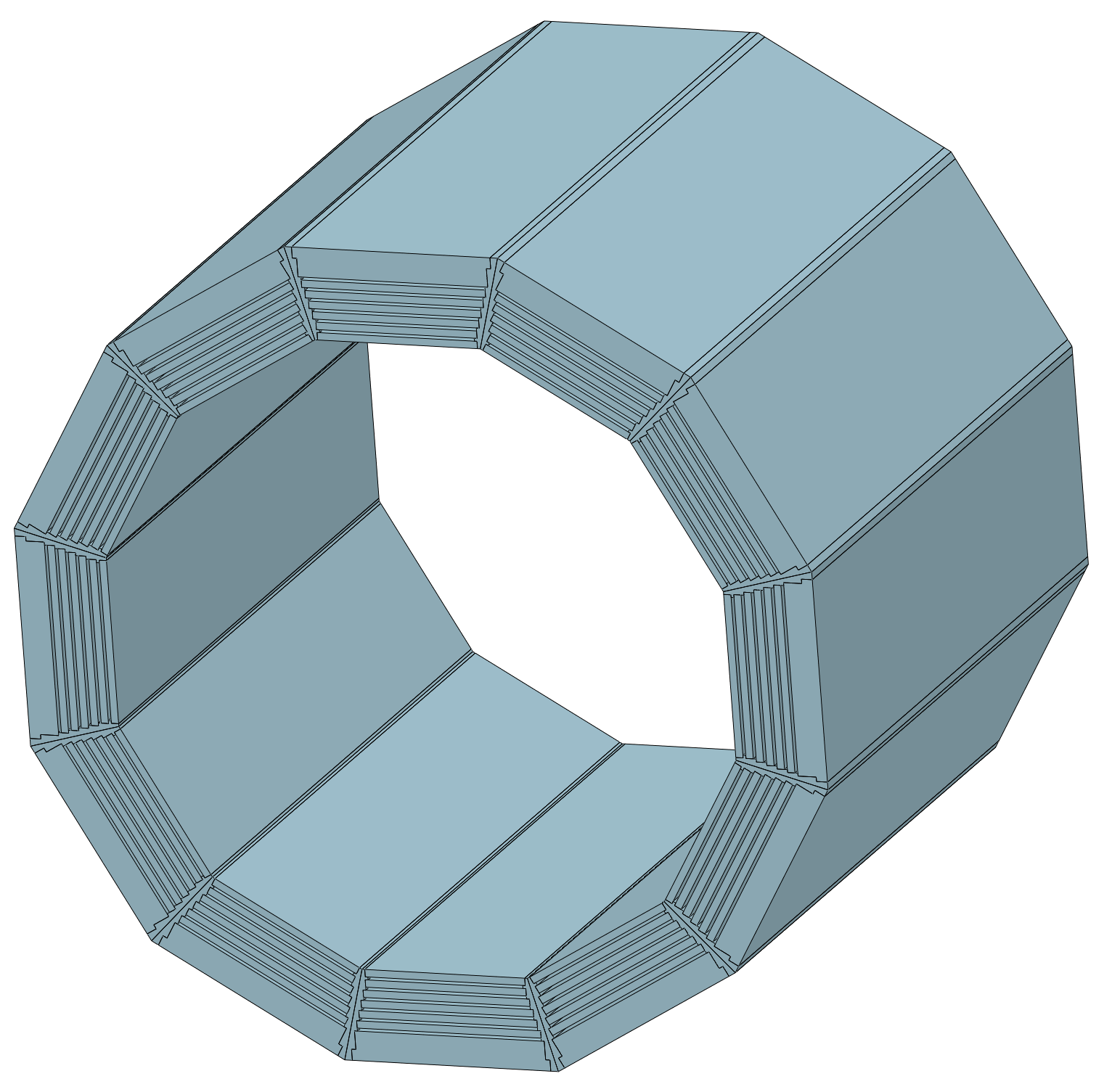 模型参数：

桶轭：对称式结构
安装方式：模块化安装
桶轭长度：9150mm
桶轭厚度：1240mm
桶轭内对边尺寸：8490mm
桶轭外对边尺寸：10970mm
桶轭与端轭的间隙：60mm
模块μ子探测器安装间隙：40mm
模块层板厚度：从内到外分别为100mm、100mm、100mm、100mm、100mm、100mm、400mm(150mm)
模块层板宽度：
2200mm、2210mm、22900mm、2370mm、2450mm、2530mm、2610mm(2730mm)
桶轭重量：2320t
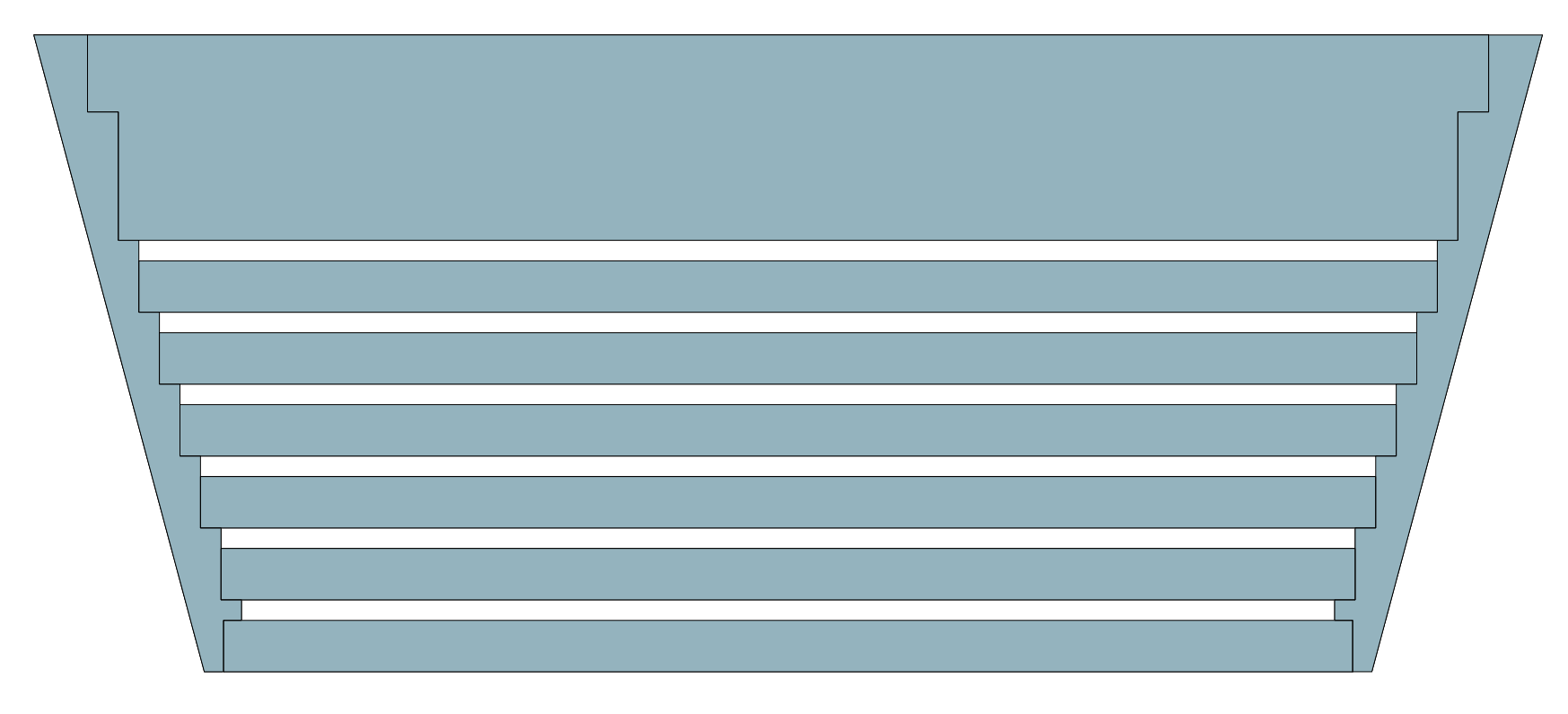 2. 桶部轭铁自重模拟计算
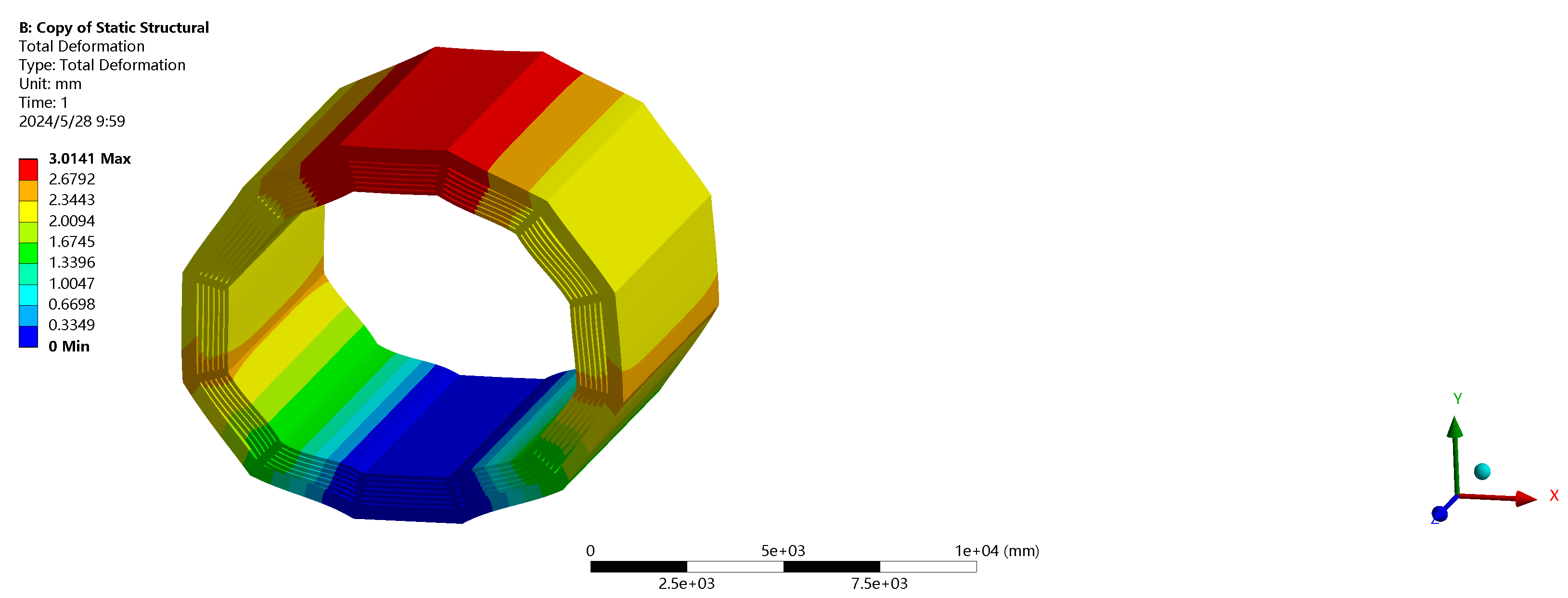 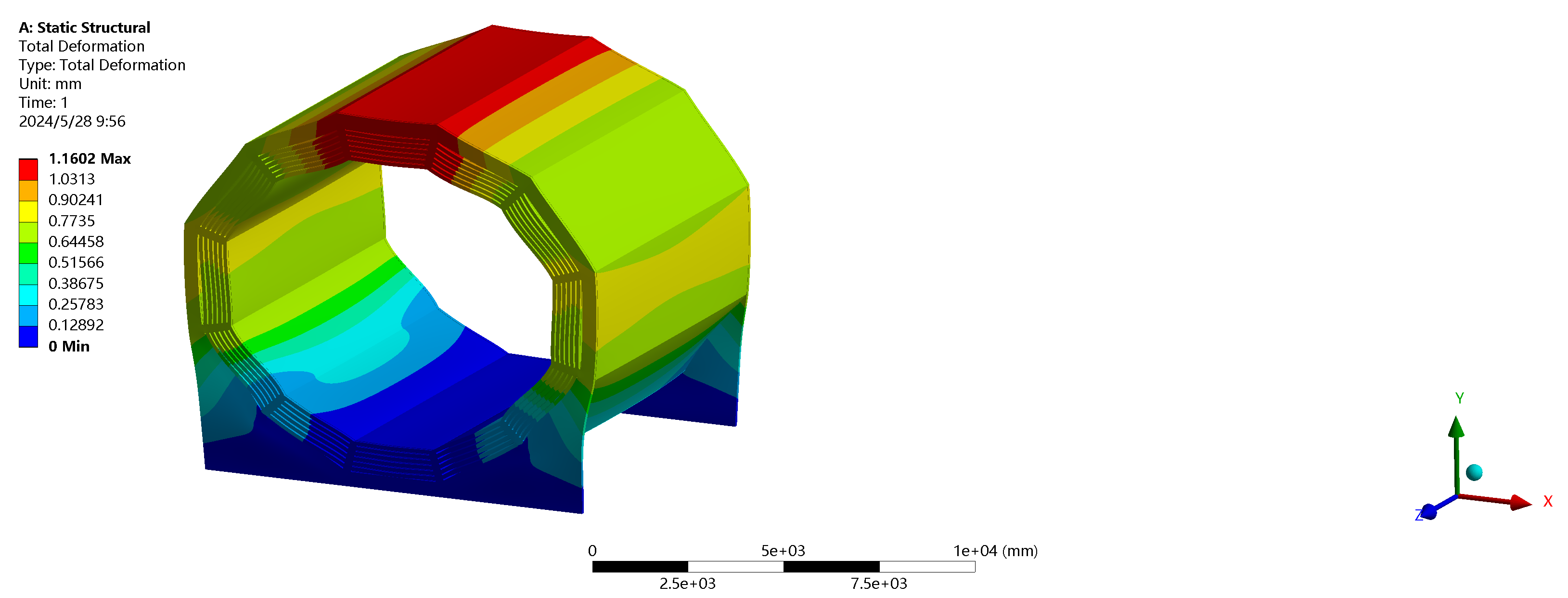 结论：增加立柱来安装桶部轭铁，可以减小桶轭铁的自重变形量；后续需要详细研究。
3. 桶部轭铁自重+电磁力耦合计算
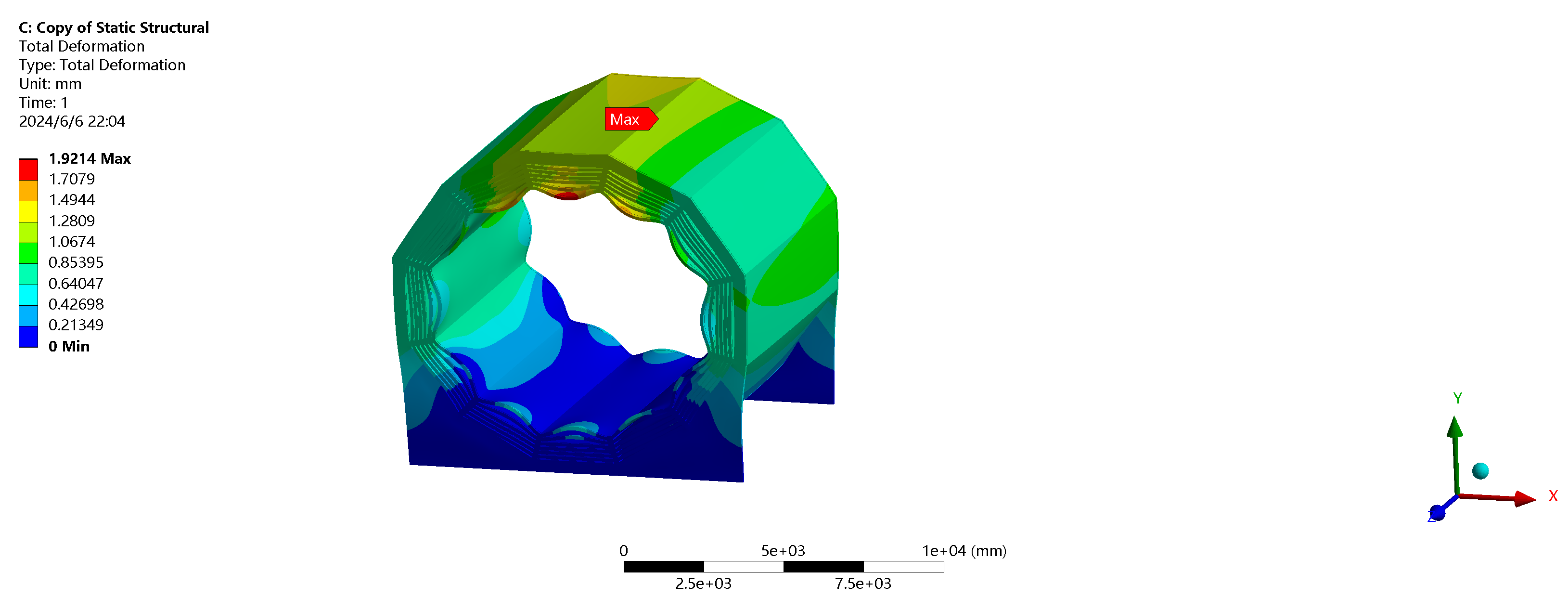 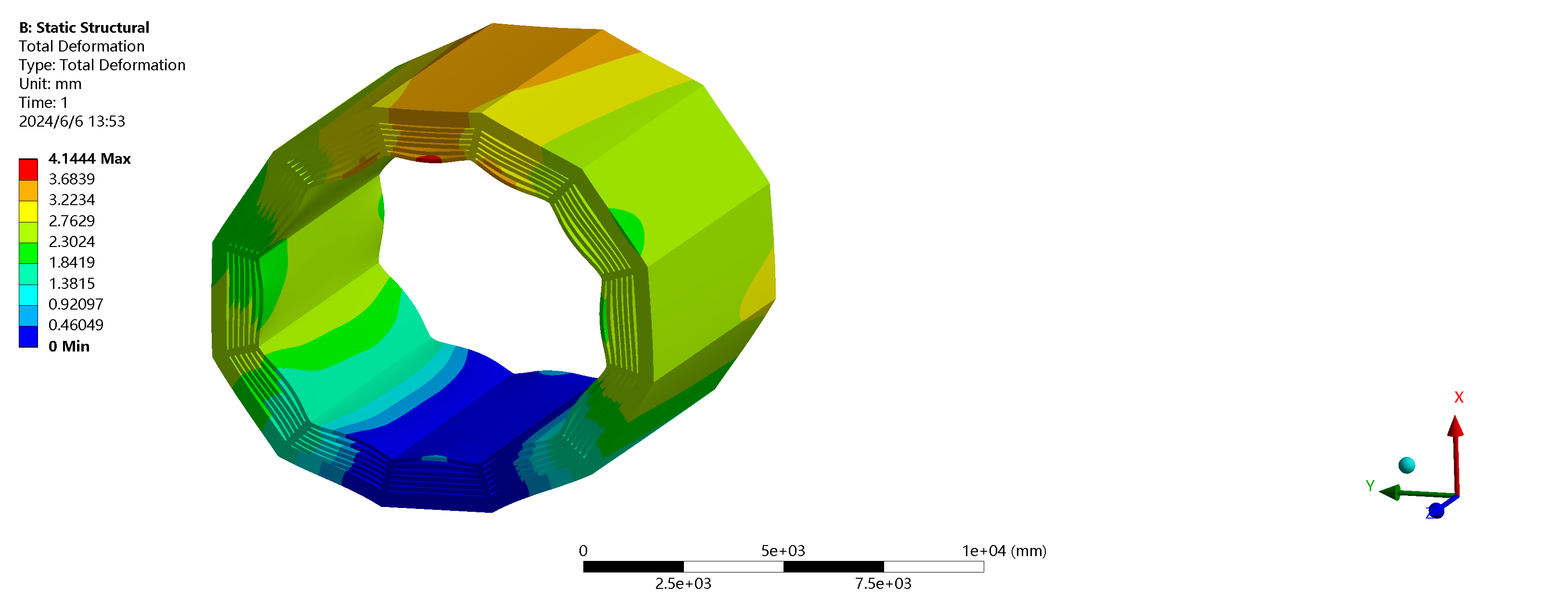 4. 桶部轭铁单模块-自重计算
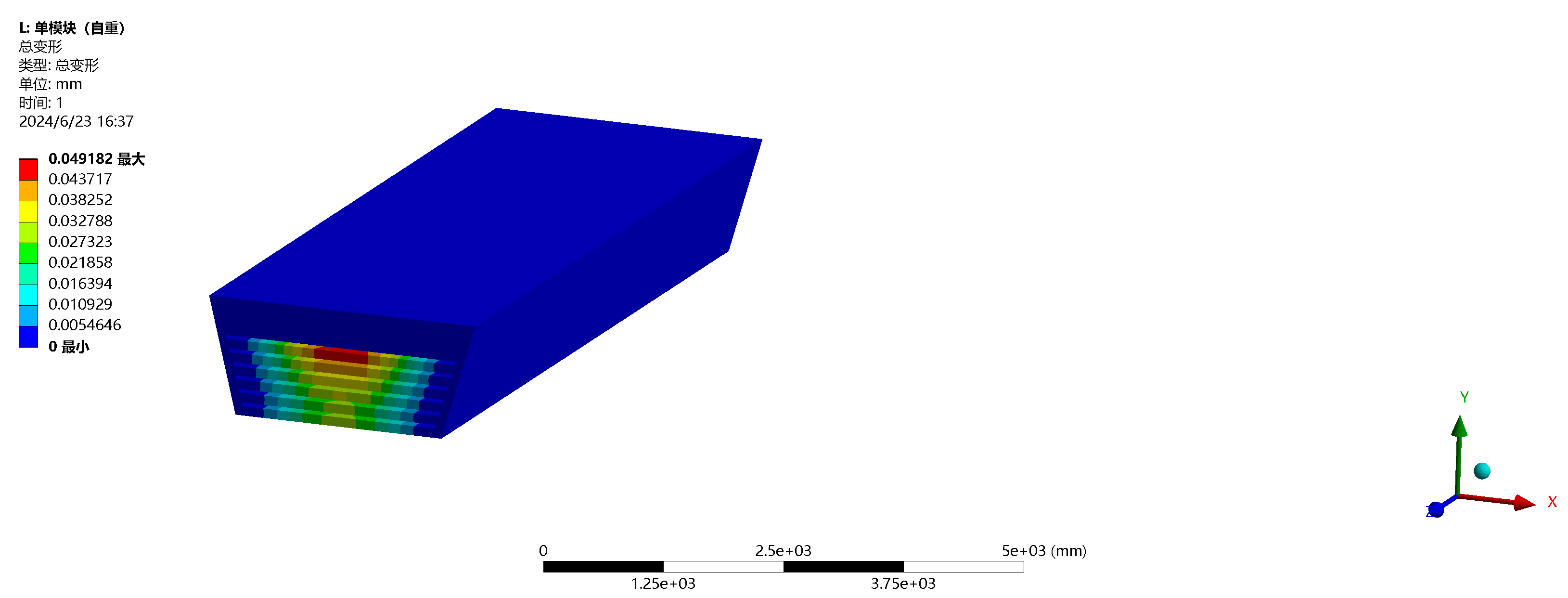 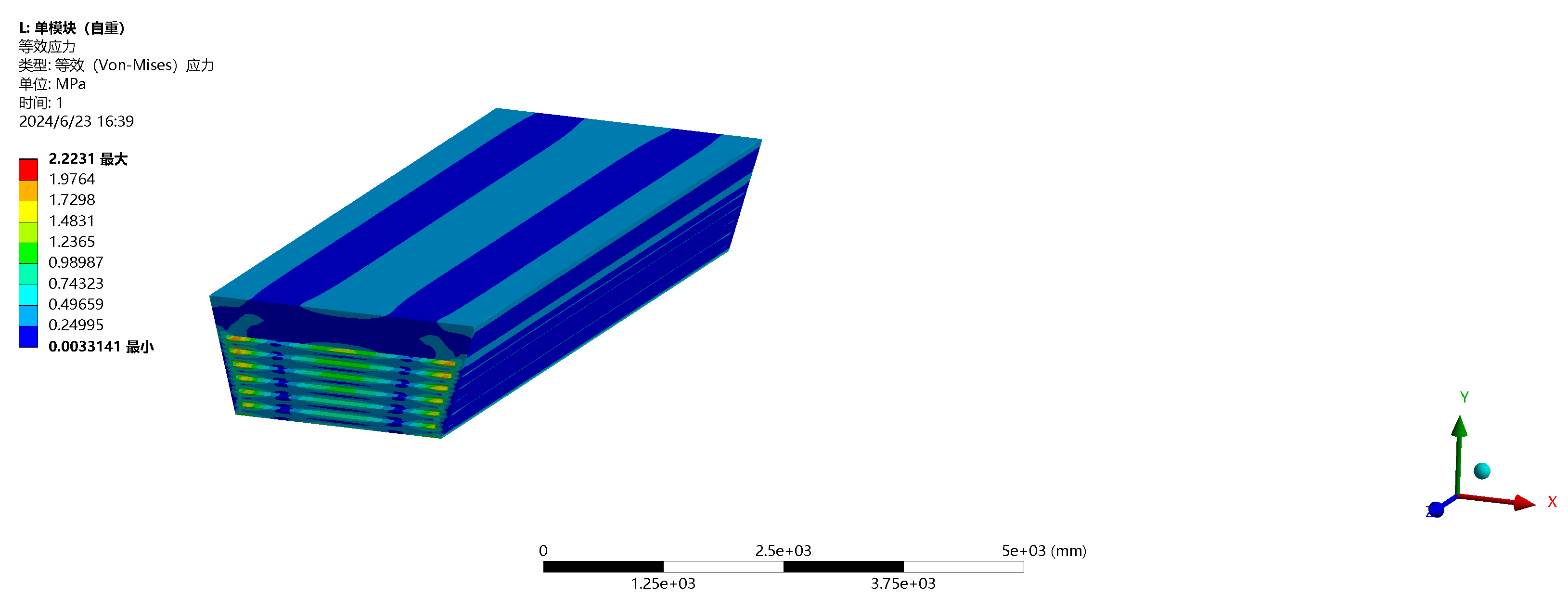 5. 桶部轭铁单模块-自重+电磁力耦合计算
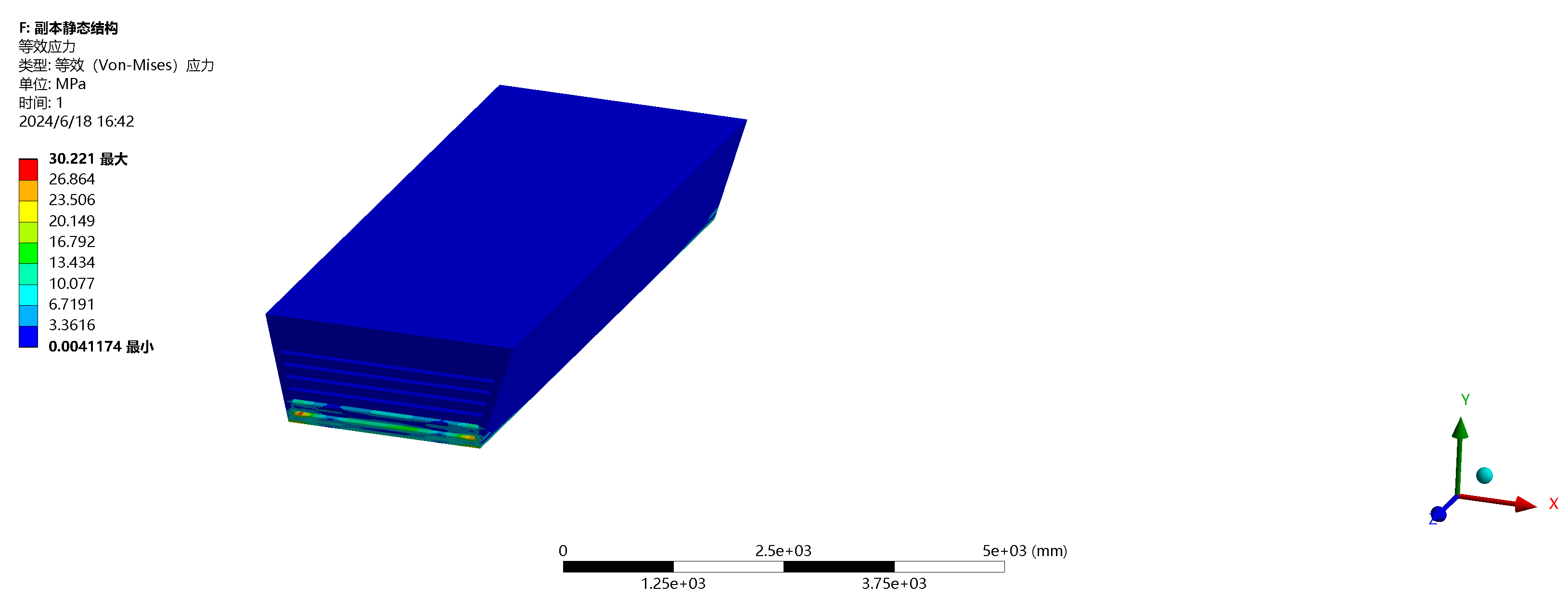 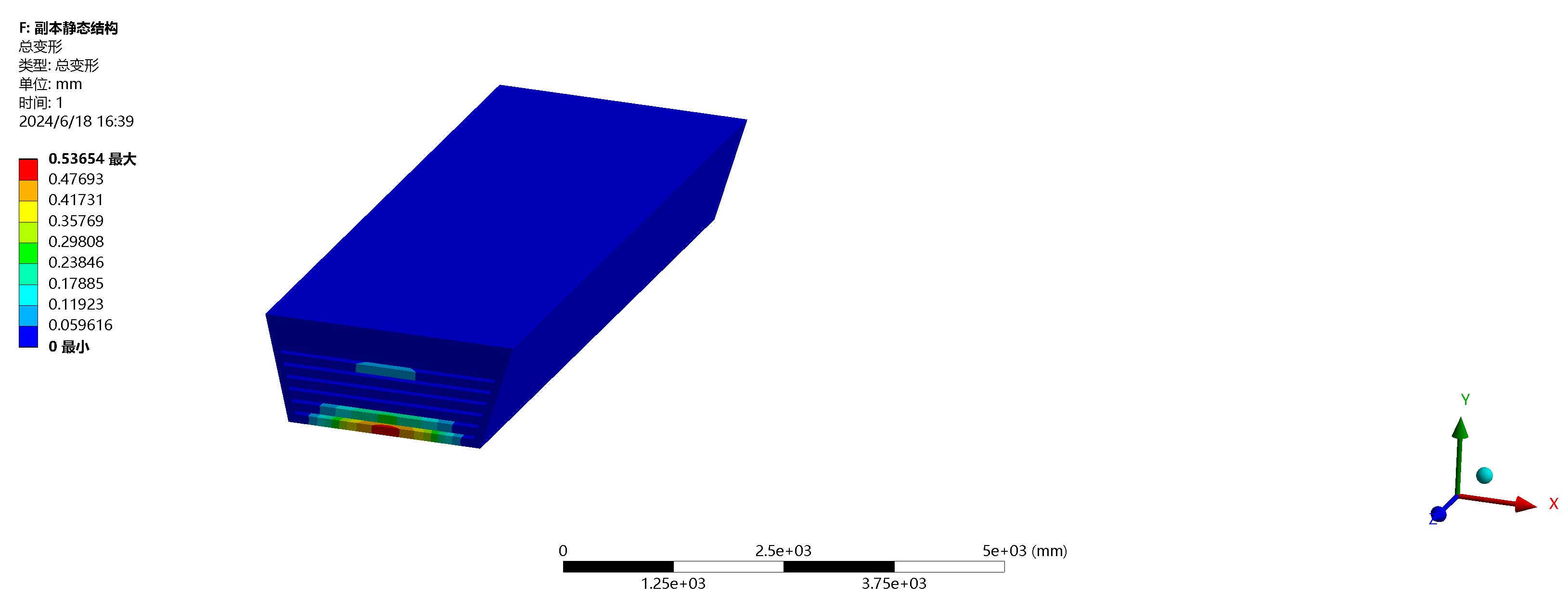 6. 端部轭铁设计
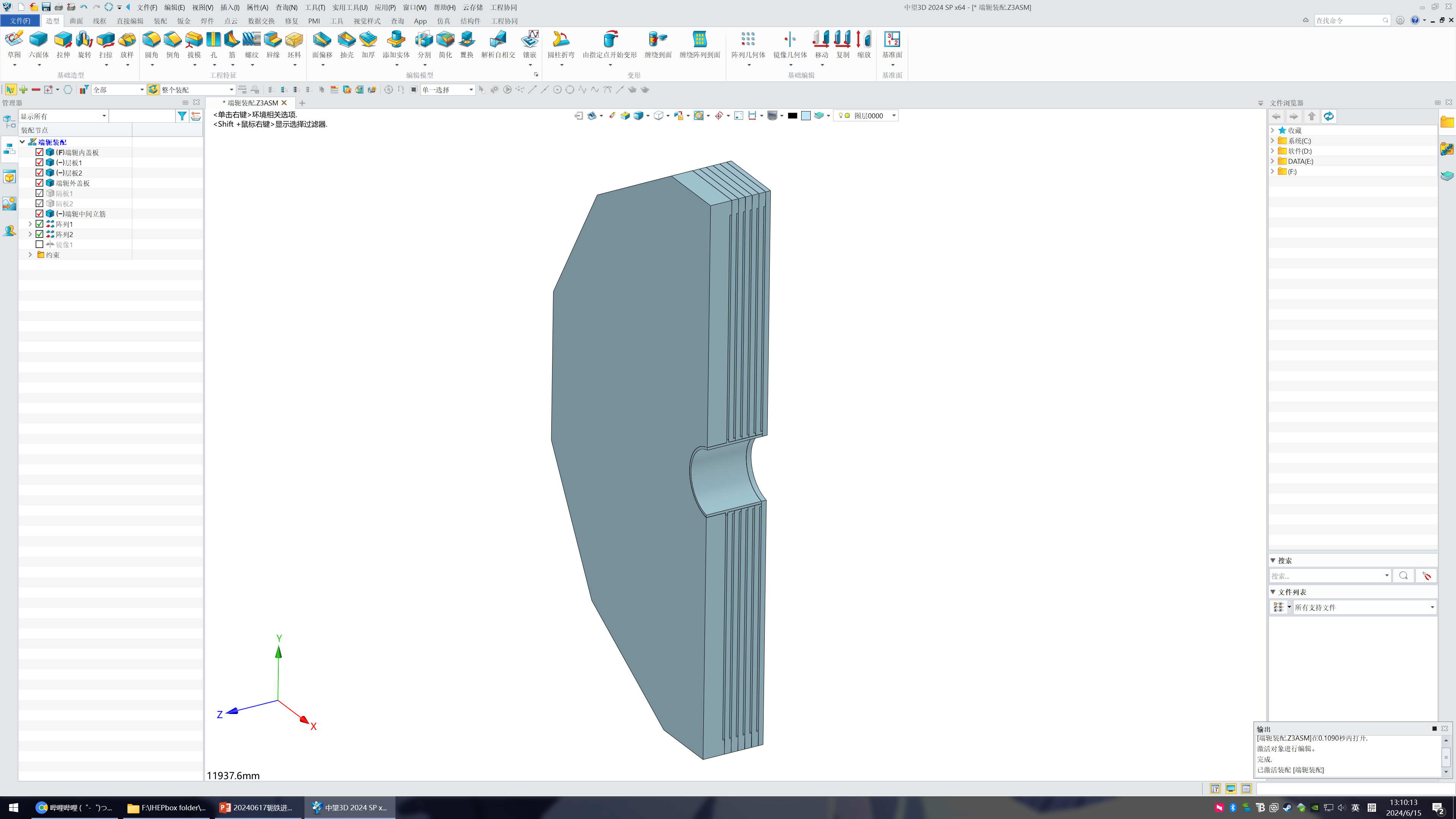 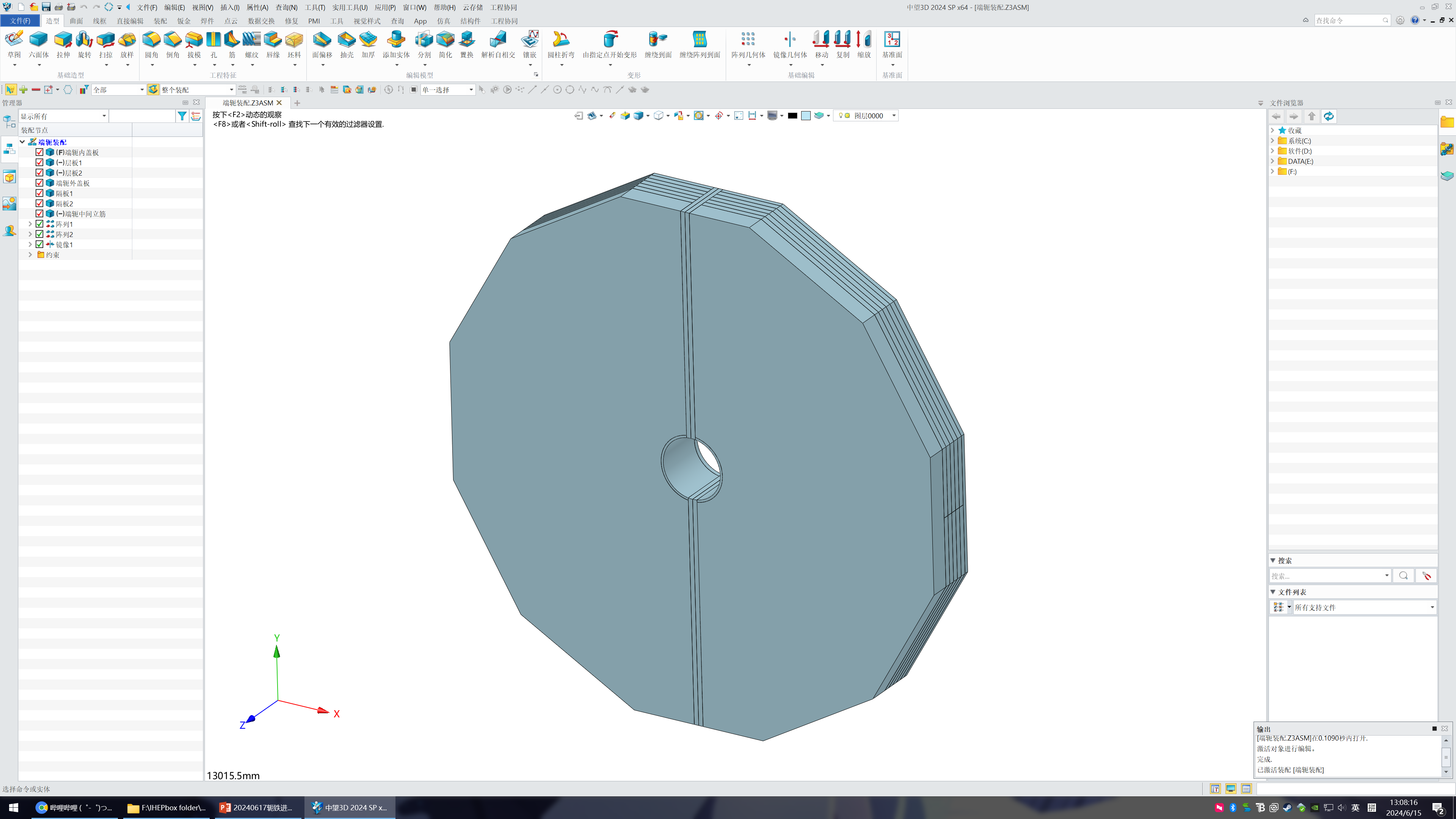 模型参数：

端轭：对半开合结构
端轭厚度：1240mm
端轭外对边尺寸：10970mm
端轭与桶轭的间隙：60mm
模块μ子探测器安装间隙：40mm
端轭层板厚度：从内到外分别为100mm、100mm、100mm、100mm、100mm、100mm、400mm
单个端轭重量：784t
7. 端部轭铁设计
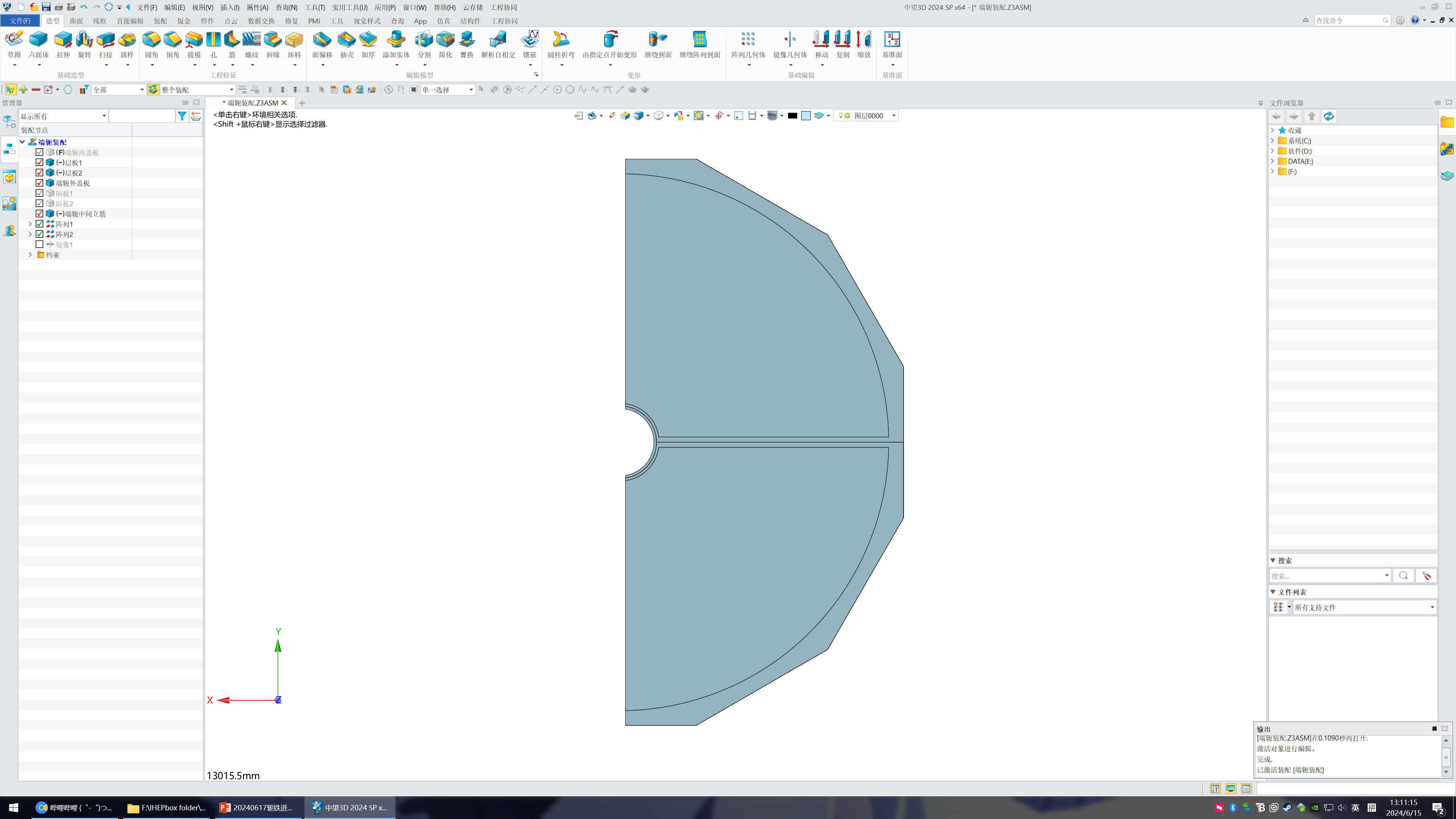 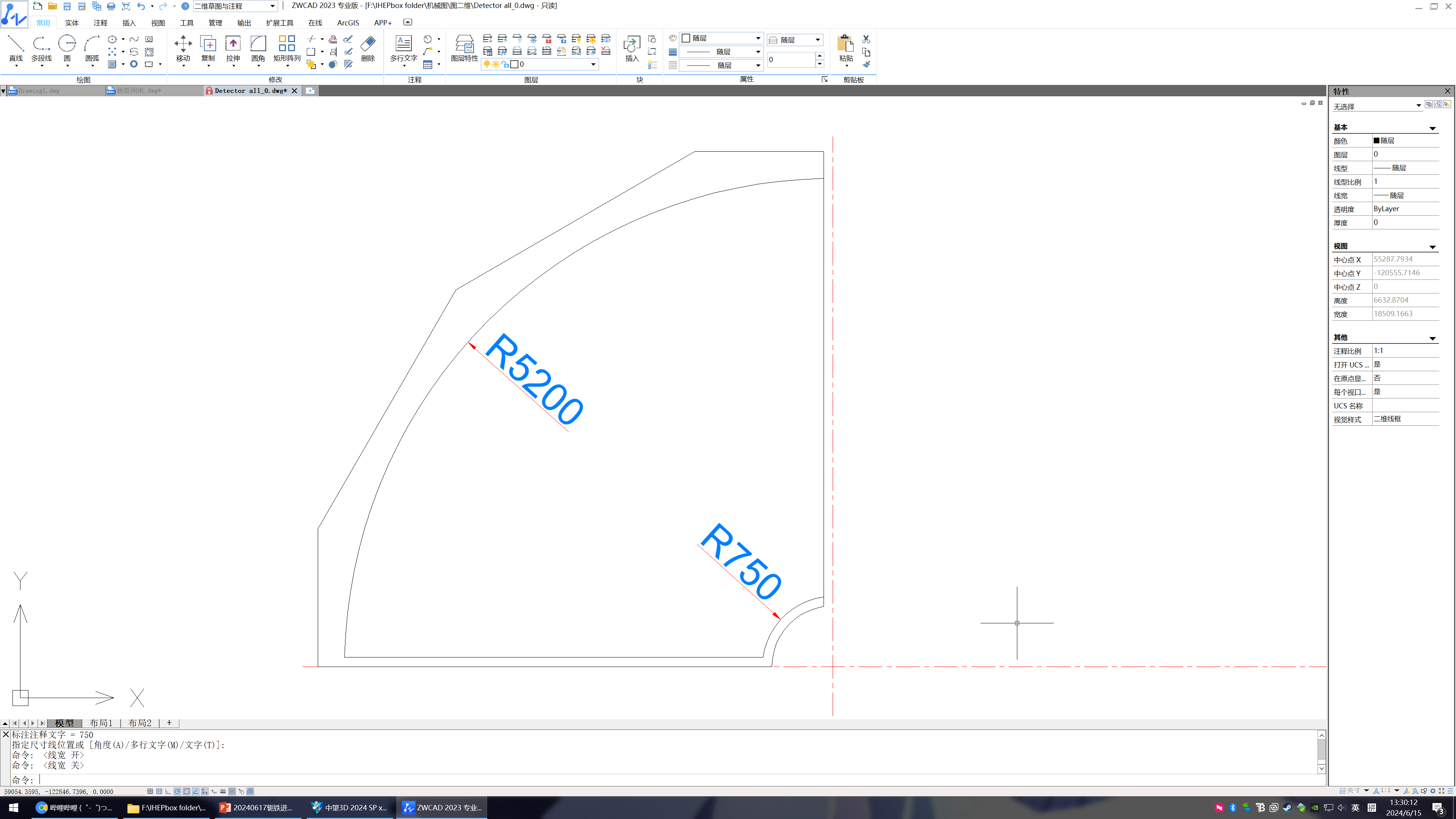 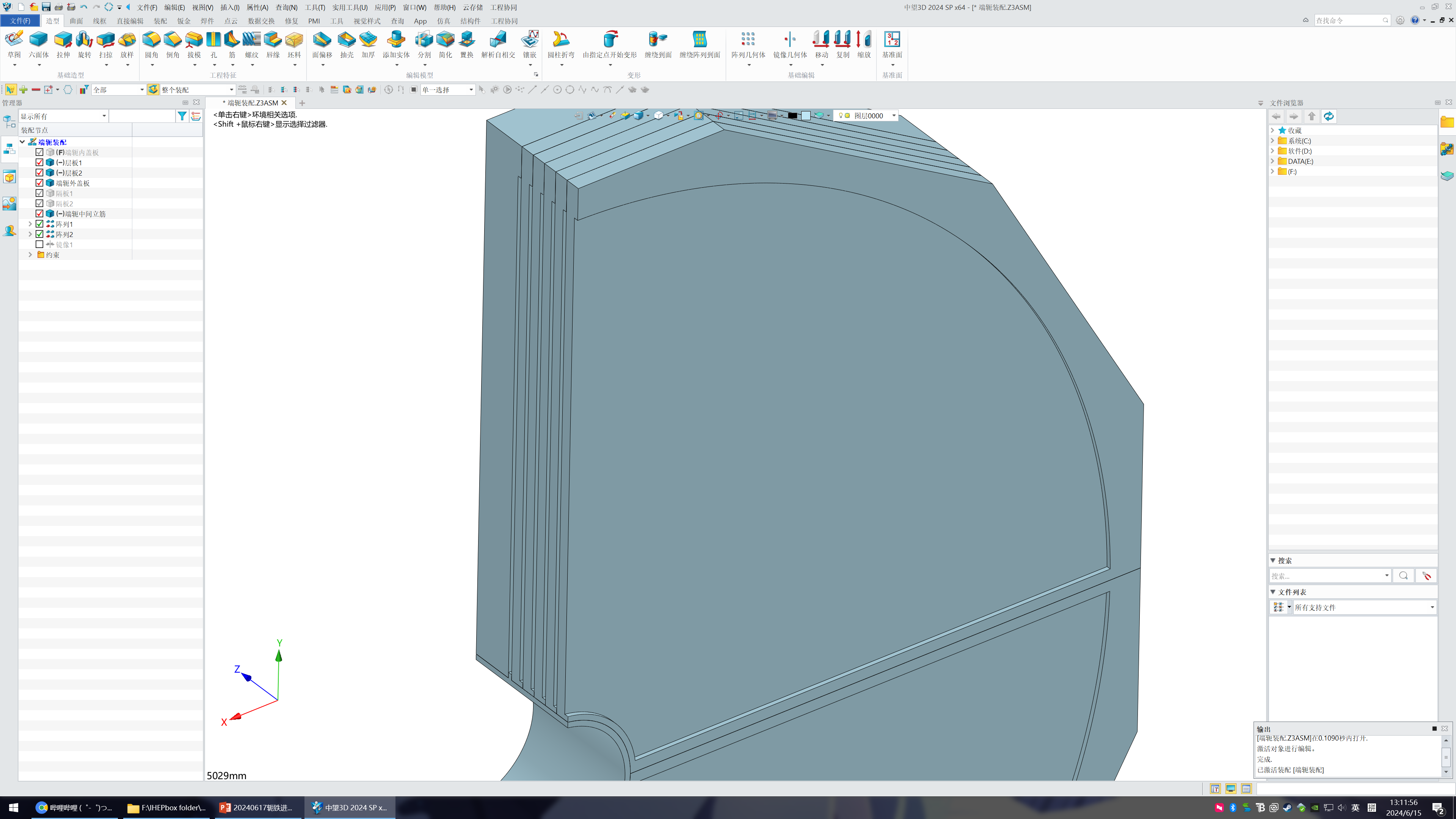 𝜇子探测器：6层(轴向)
                        4单元(周向)
8. 端部轭铁自重+电磁力耦合计算
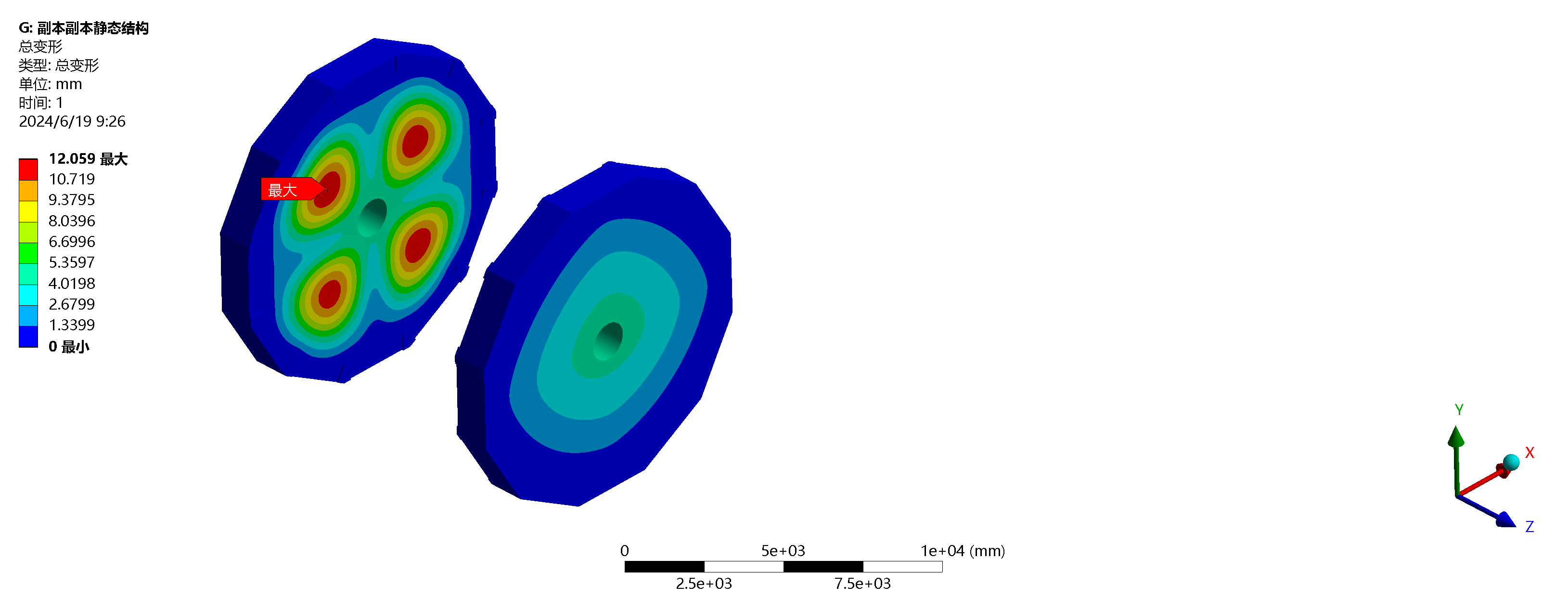 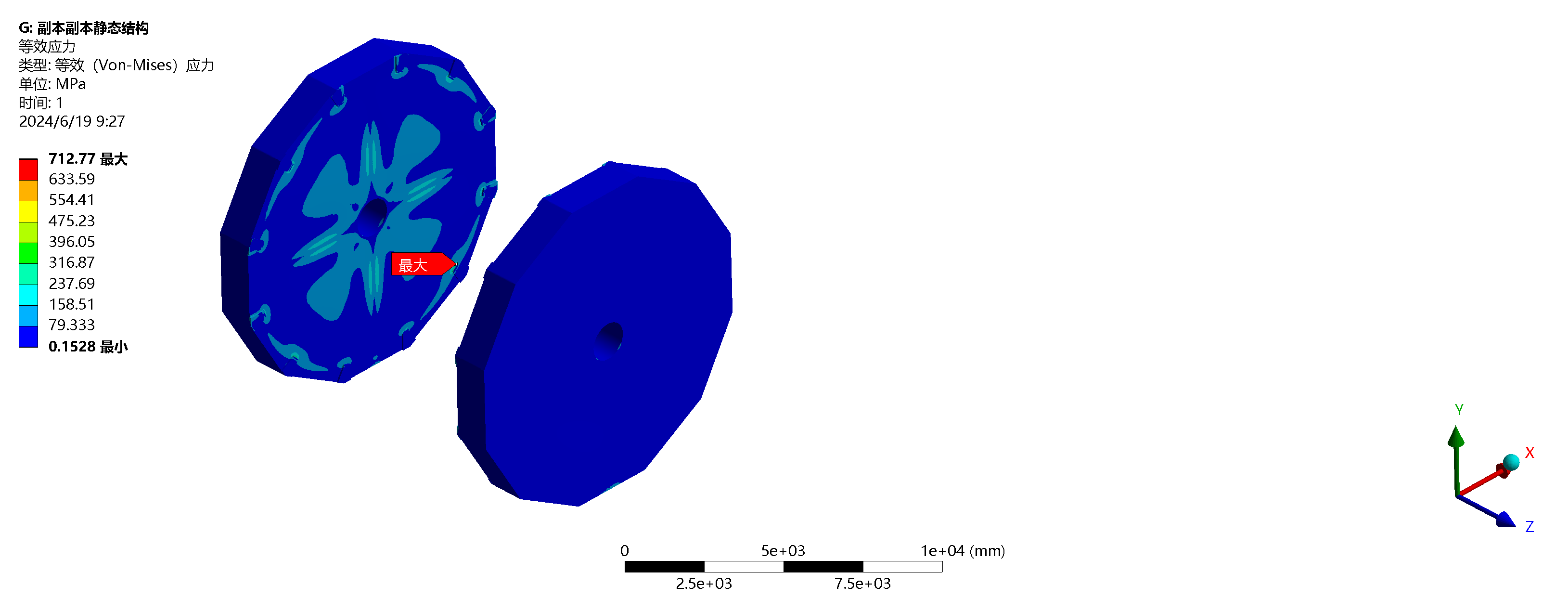 9. 端部轭铁优化
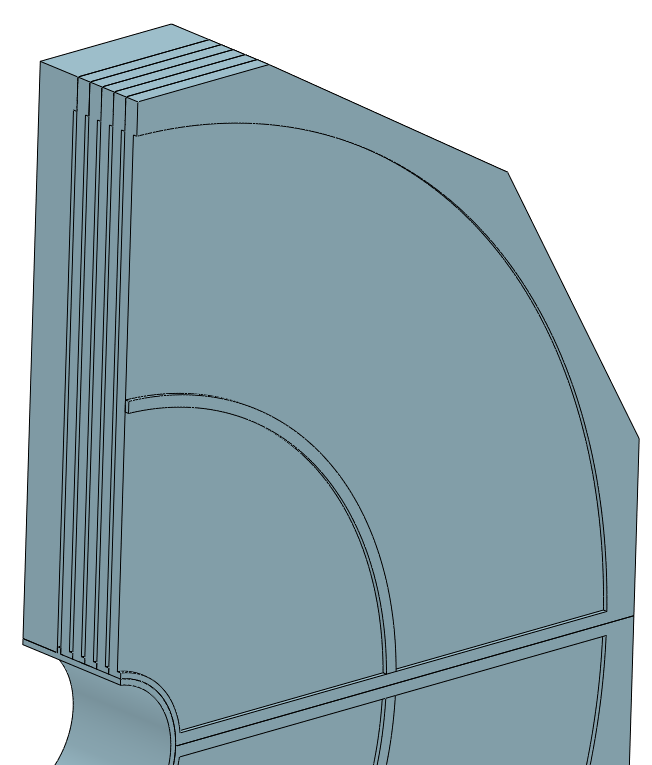 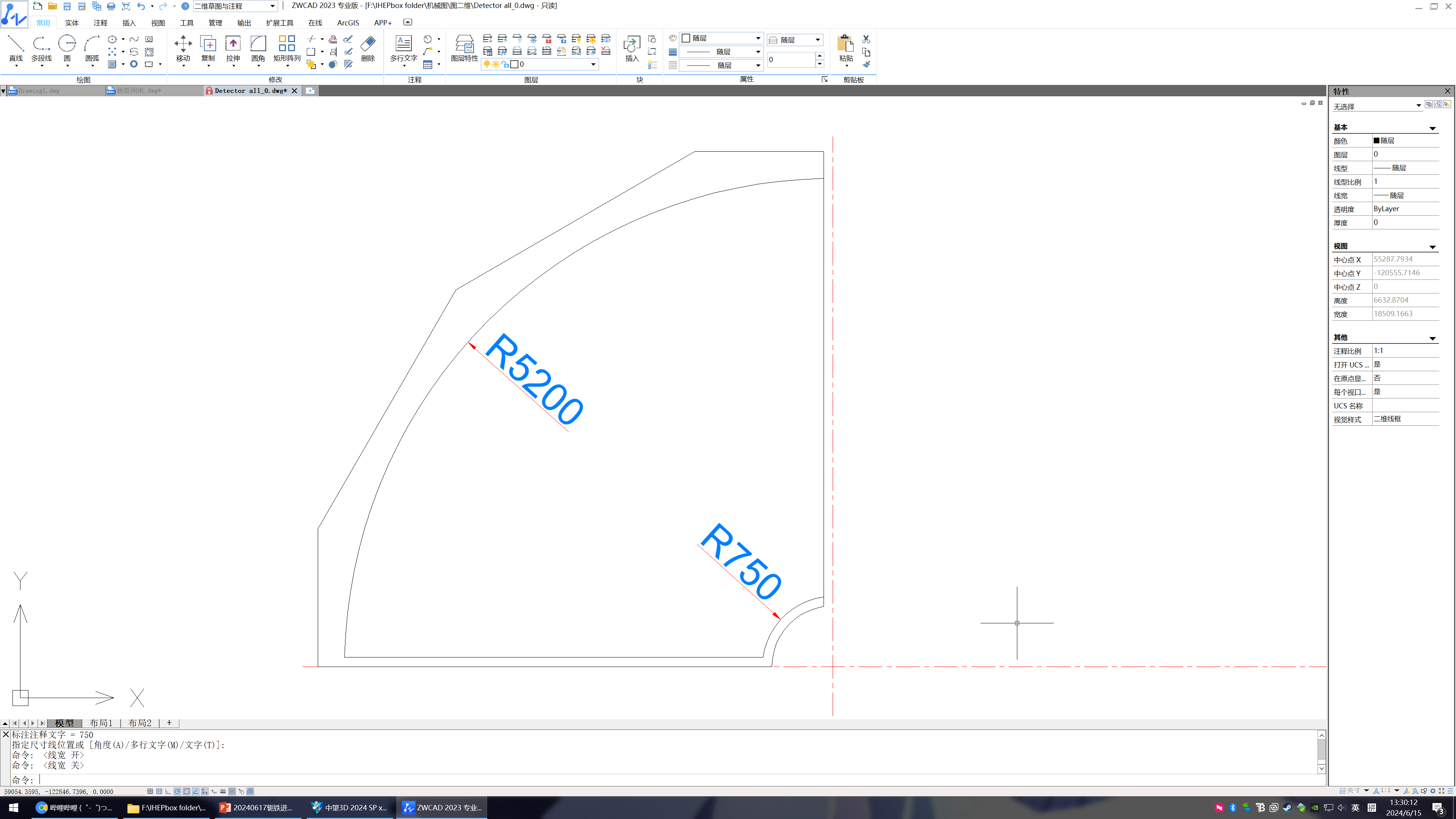 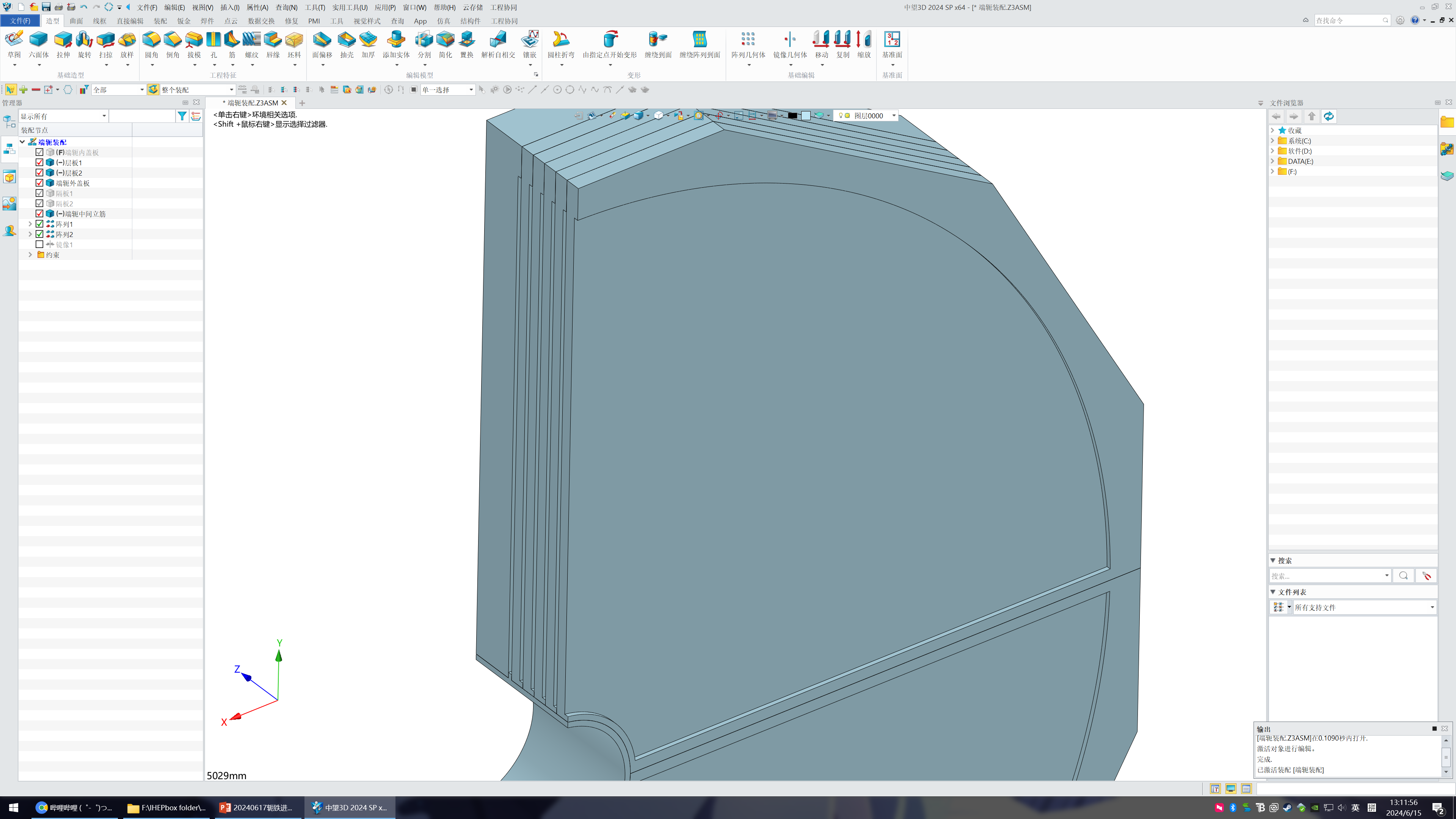 𝜇子探测器：6层(轴向)
                        4单元(周向)
端轭的层板中增加加强筋
9. 端部轭铁优化
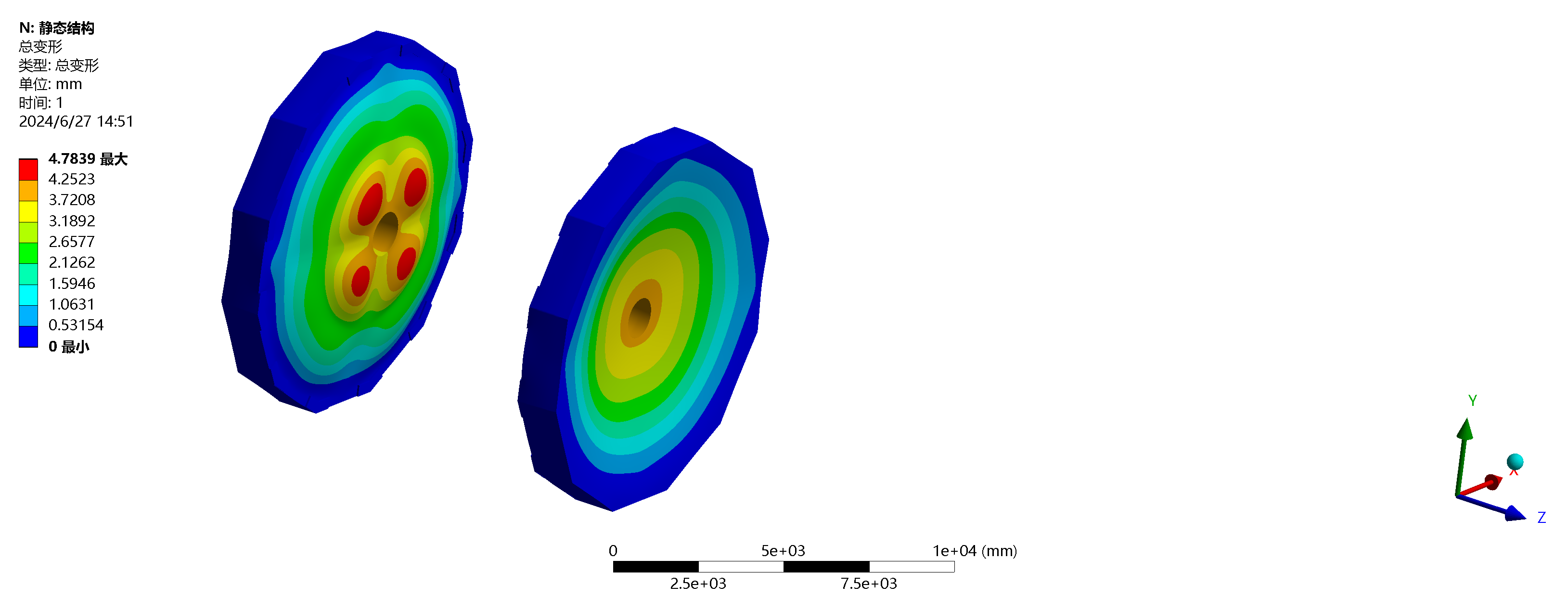 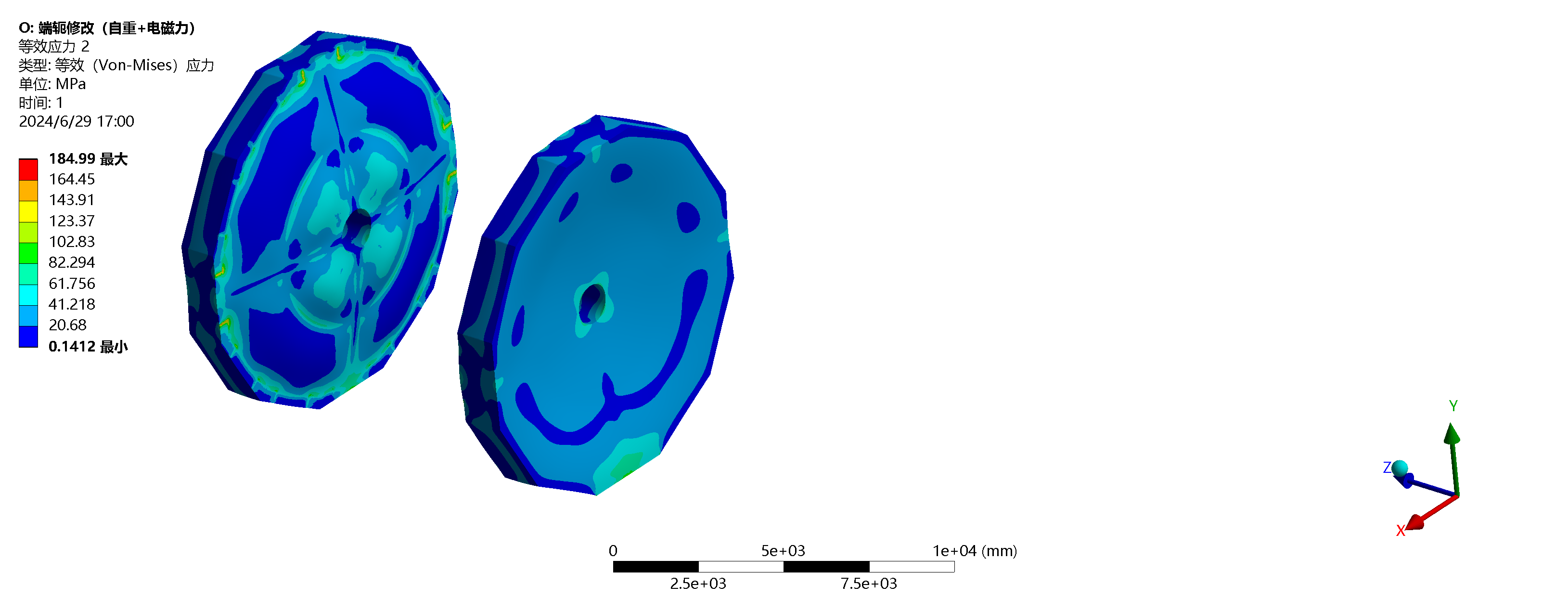 结论：结构优化后，模拟计算结果表明，电磁力作用导致端轭的层板变形量有很大的减小，但仍有优化的空间。
9. 端部轭铁优化
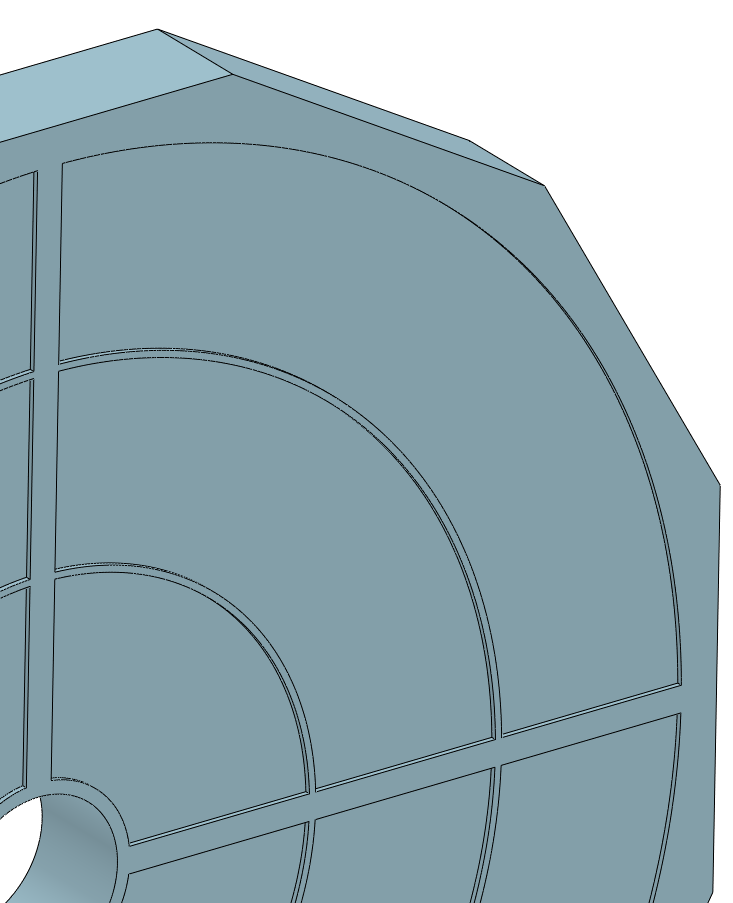 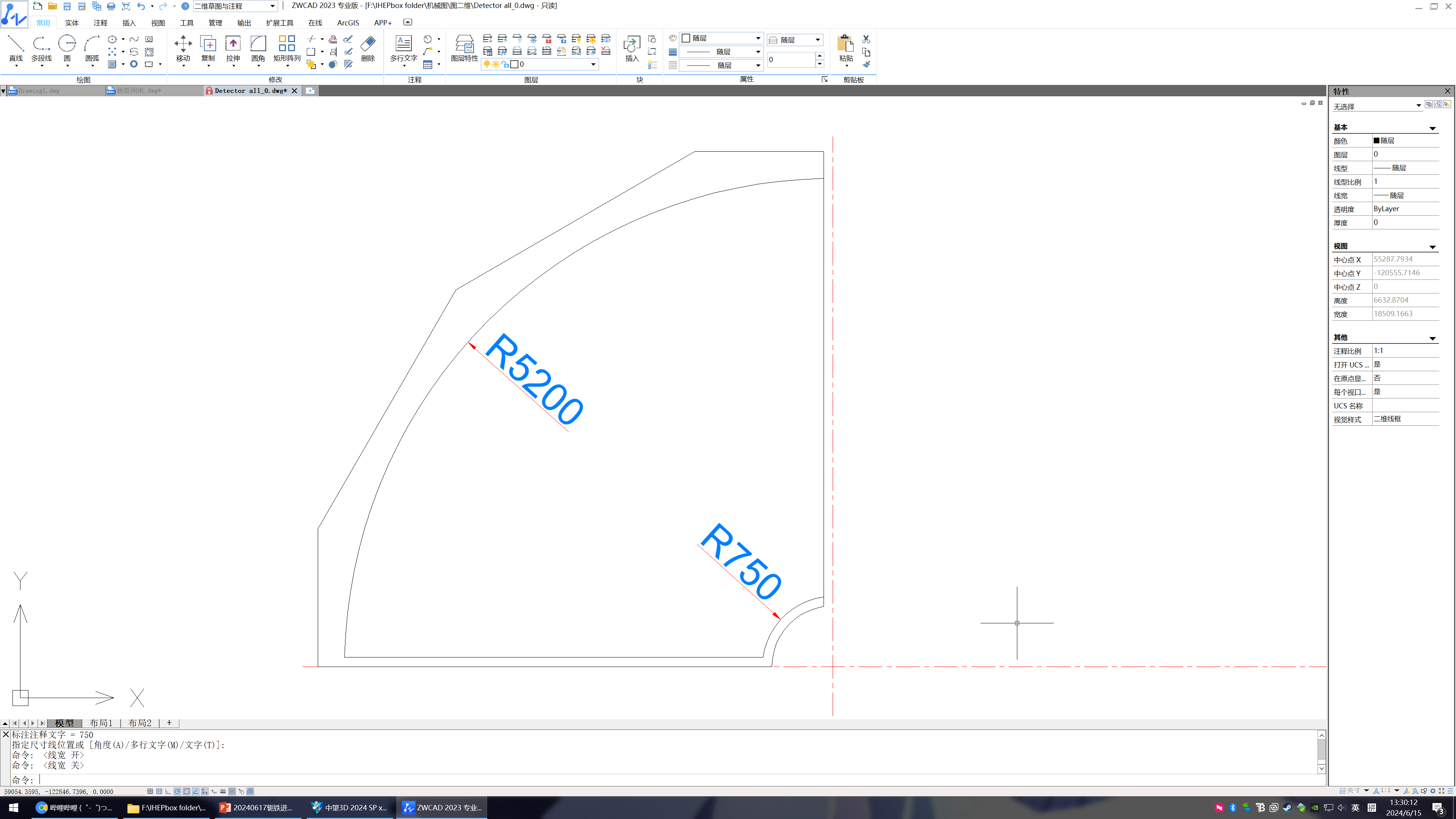 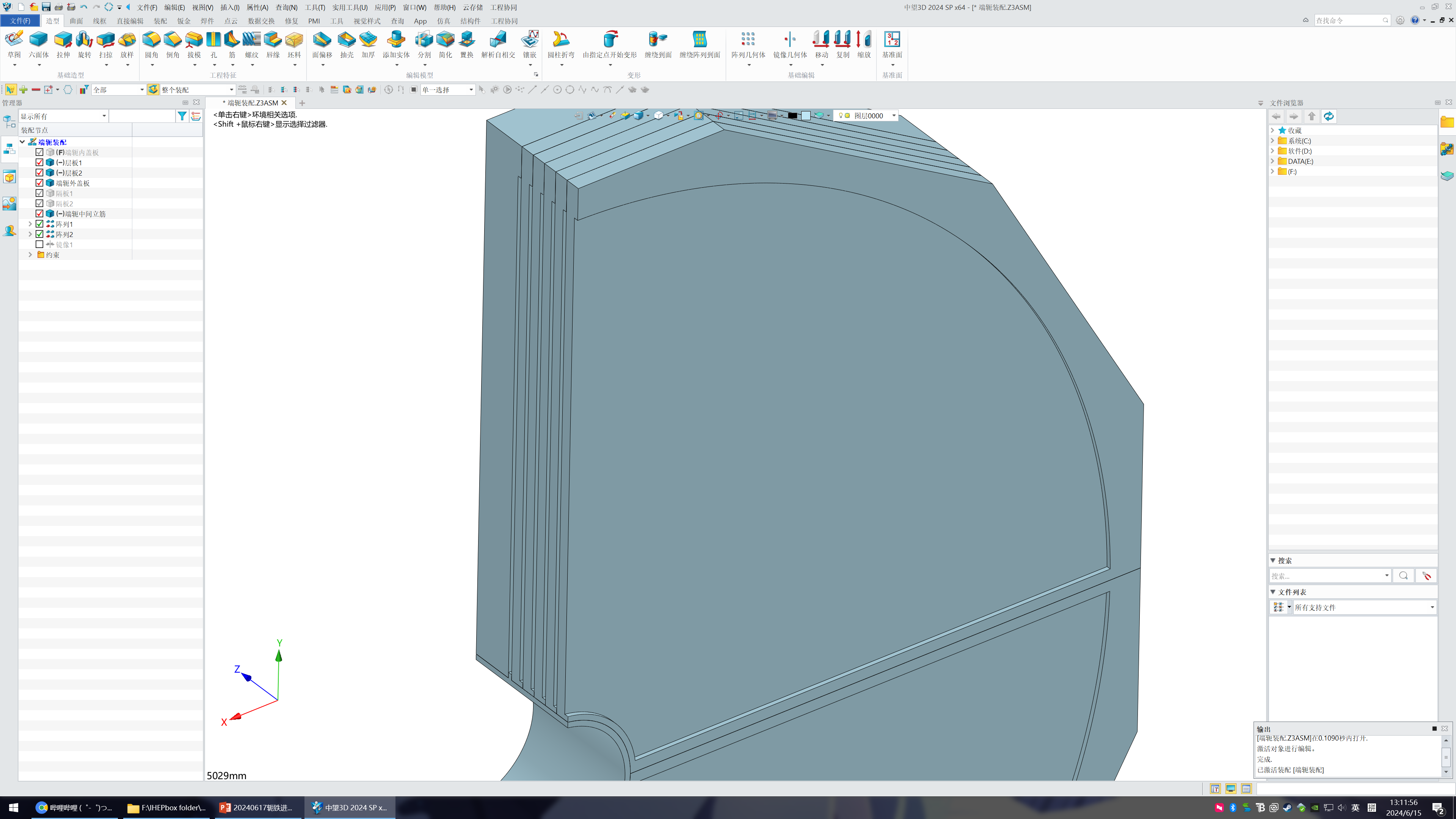 𝜇子探测器：6层(轴向)
                        4单元(周向)
端轭的层板中增加两条加强筋
将扇形分成三部分
9. 端部轭铁优化
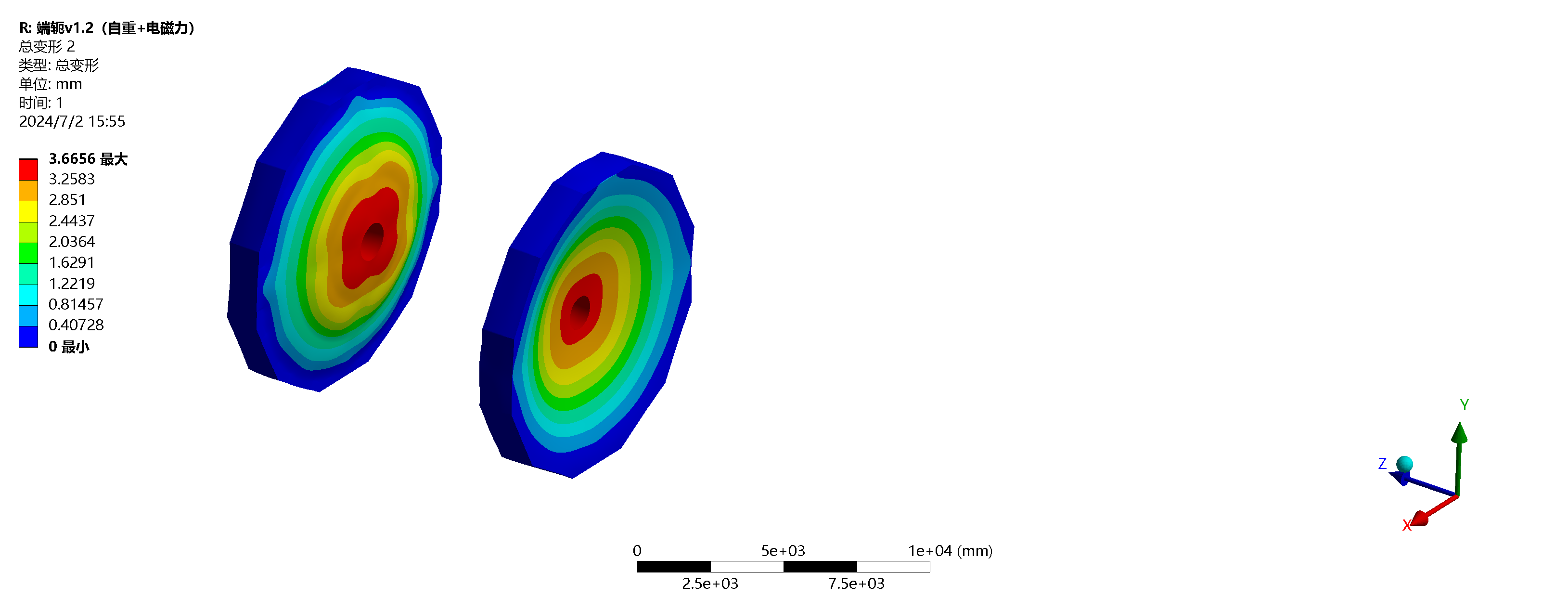 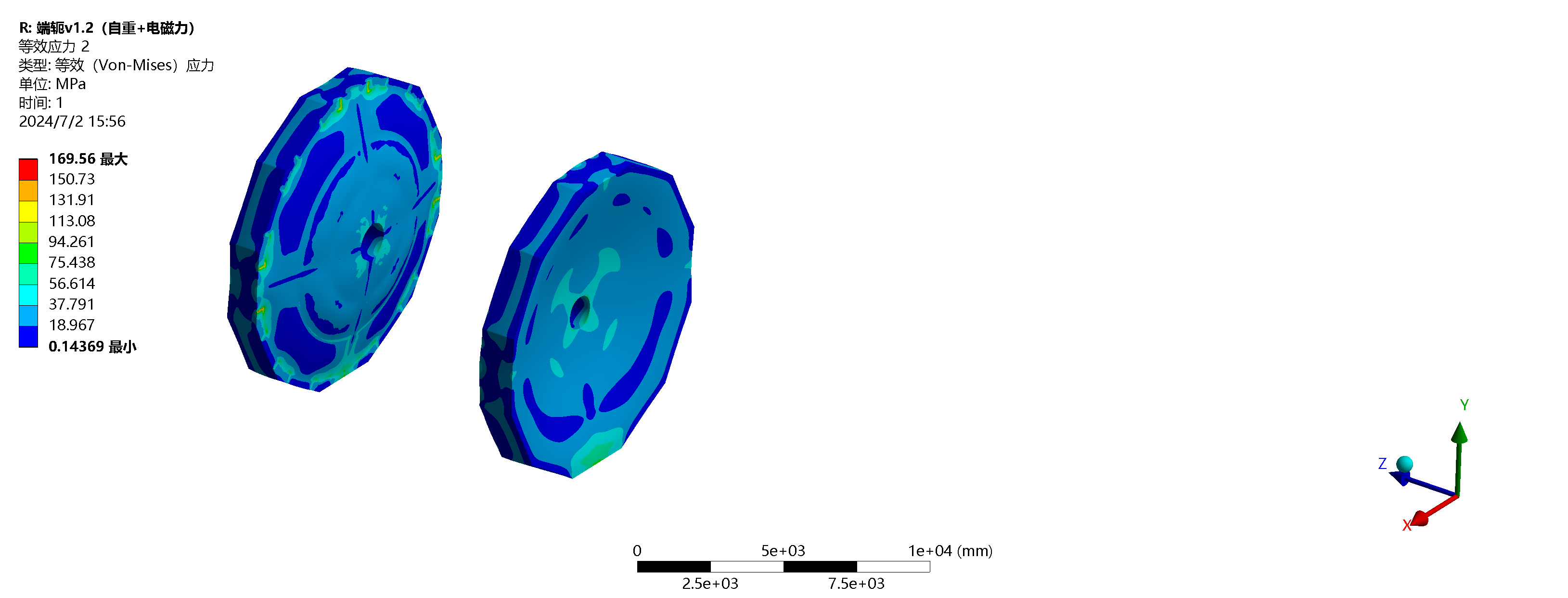 结论：再次进行端轭结构优化后，模拟计算结果表明，相较上一次优化，端轭的变形和应力进一步减小。与之前600mm厚度端轭的计算结果对比，两个结果较为接近。具体的端轭结构需要和μ探测器设计人员沟通交流，确认结构能否符合要求。
下一步计划：
1.端轭结构讨论；
2.桶部轭铁的磁体阀箱的结构设计；